20. Oktober 2019:
Ich wähle und treffe!
20. Oktober 2019:
Ich und wählen?
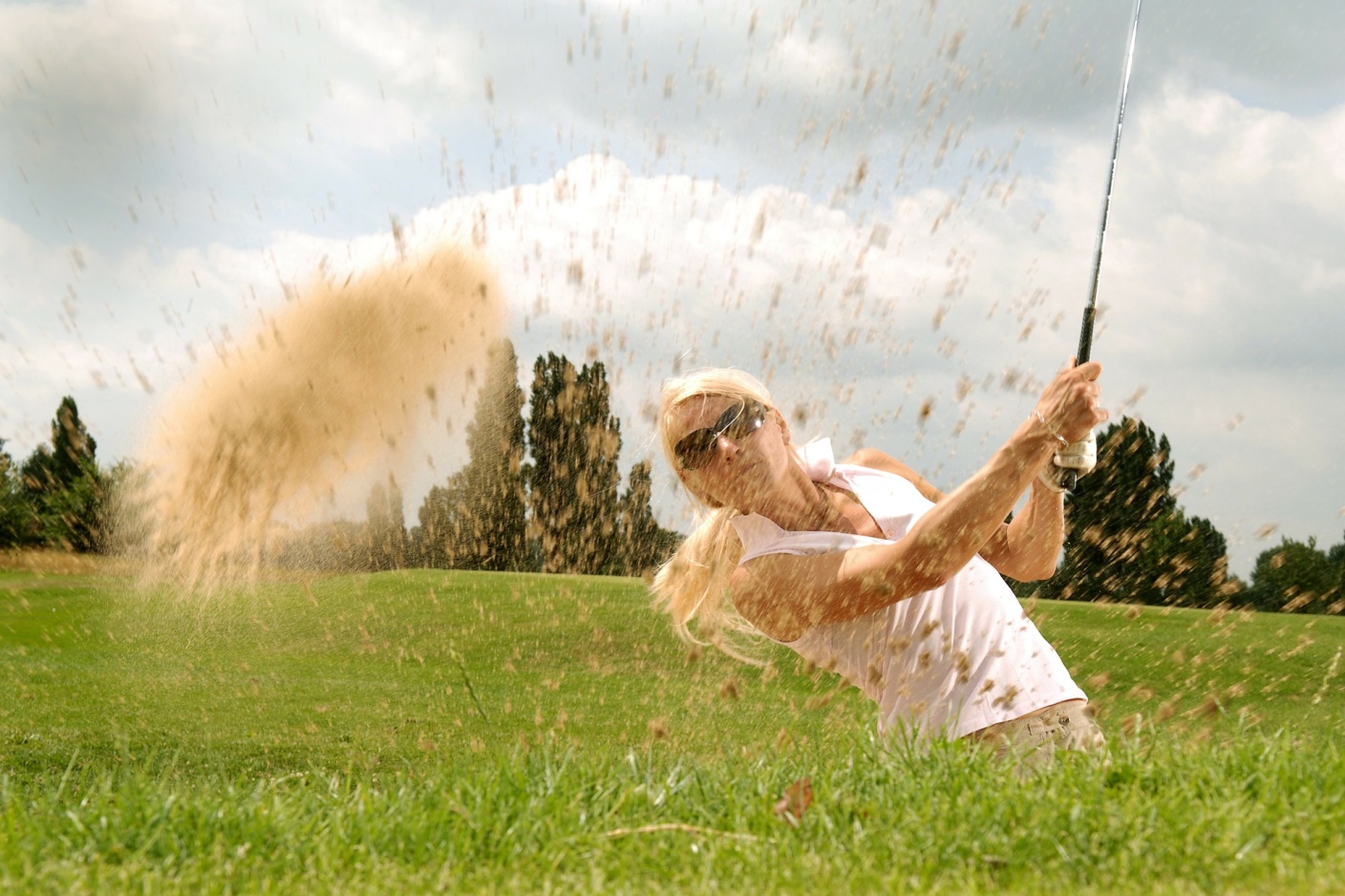 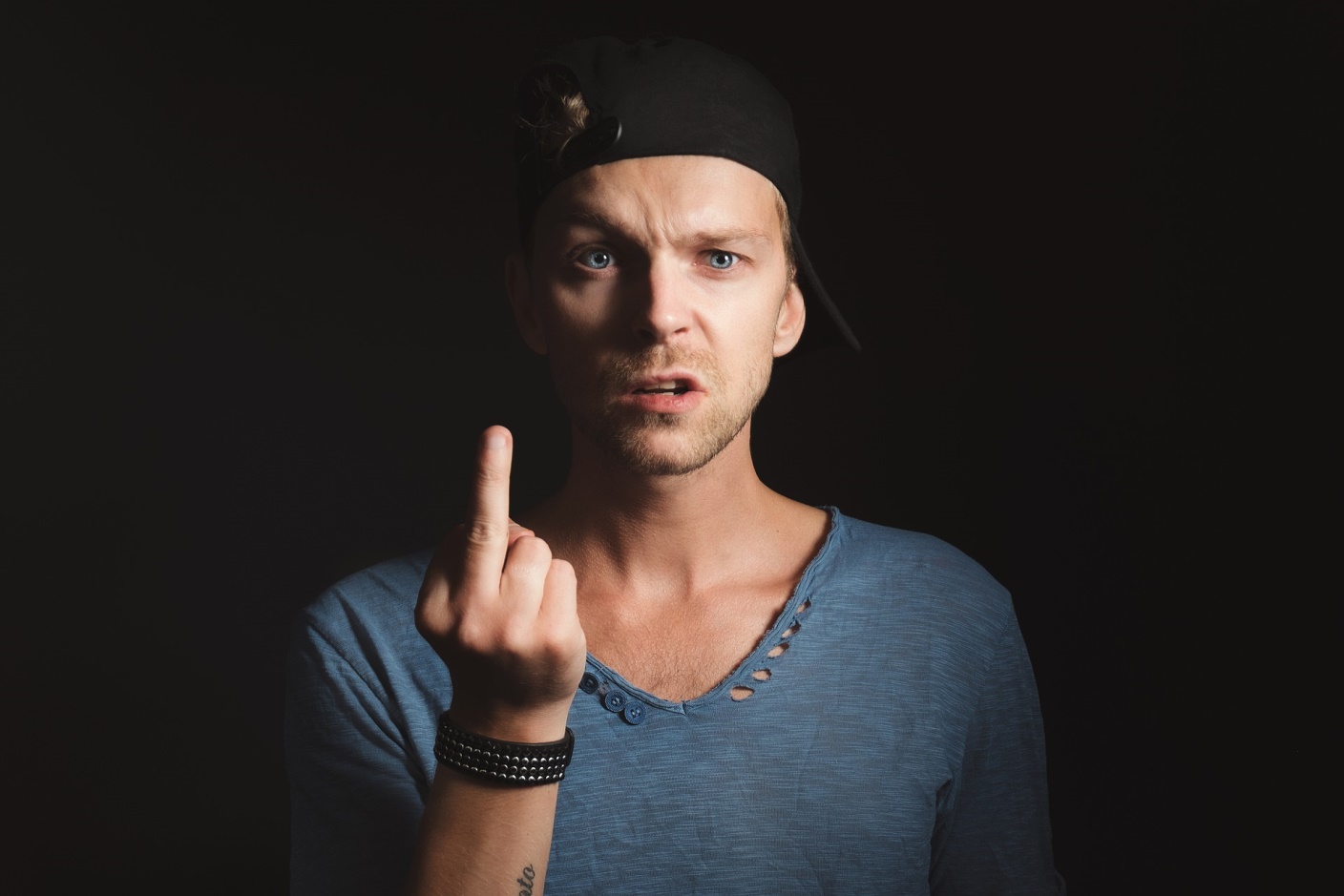 auns.ch / gilets-rouges.ch
Dr. Christoph Blocher Unternehmer, alt Bundesrat und alt Nationalrat, Gründungspräsident der AUNS